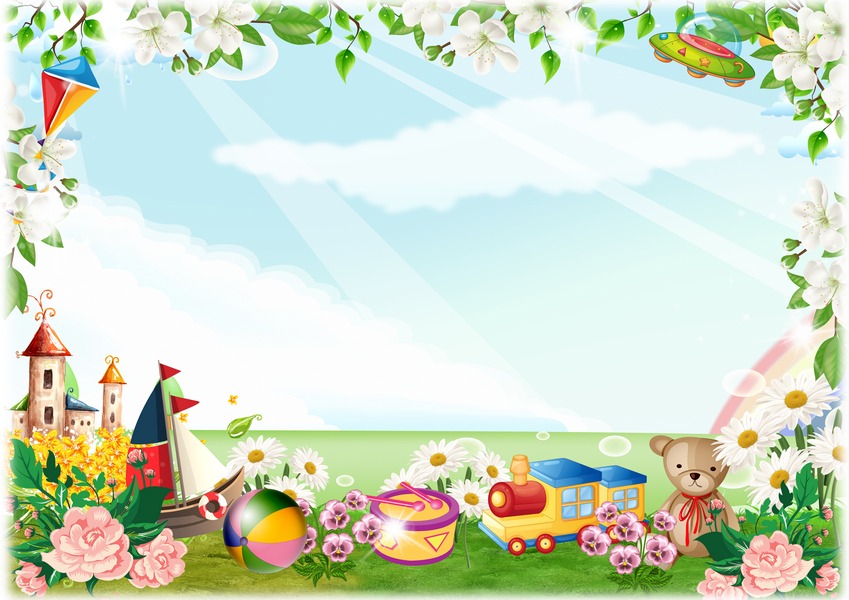 Тыныш бала
Балалар неге сонша ерекшеленеді? Кейбіреулері сергек және белсенді, ал басқалары тыныш және ұялшақ. Біреулер балабақшаға қуана барады, құрдастарымен ойнайды, ал басқалары жылап, балалар ұжымына әрең үйренеді. Бұл сұраққа жауап беру оңай емес. Баланың қандай болатындығы туа біткен ерекшеліктерге — темпераментке, жүйке жүйесінің типіне, физикалық денсаулығына, өмір сүру жағдайларына, ата-аналардың тәрбиенің қандай принциптерін ұстанатындығына байланысты...
Бала ата-анасынан мүлдем өзгеше болуы мүмкін, содан кейін оны өзгертуге деген табиғи ұмтылыс пайда болады. Мысалы, жылдам, белсенді анаға сәбиінің бәрін баяу істеп жатқанын қабылдау қиын. Ол оны "қайта тәрбиелеуге" тырысады, бірақ көбінесе оның күш-жігерінің нәтижесі керісінше болып шығады, өйткені кейбір қасиеттерді өзгерту мүмкін емес және қажет емес. Баланы өзінің ерекшеліктеріне бейімделуіне және рахаттана өмір сүруіне көмектесе отырып, оны сол қалпында қабылдай білу маңызды.
Кейбір ерекшеліктер балалардың жасына байланысты - мысалы, 3 жасында көптеген балалар ерекше қыңыр және қырсық болады, 4-5 жасында қиялы белсенді дамиды, ал балалар қиялшыл болады. Кейде сіз жай ғана шыдамды болып, балаңызбен не болып жатқанын сабырмен қабылдауыңыз керек. Алайда, мінез-құлықтың кейбір ерекшеліктері отбасындағы тәрбиемен тікелей анықталады, және бұл жағдайда ата-ана отбасындағы атмосфера балаға қалай әсер ететінін жақсы түсіну маңызды. .
Мұны есте ұстаған жөн:
    ОЛАЙ БОЛМАУЫ керек:
Баланы өзгертуге тырысыңыз, оны өзіңіз қалағандай етіп жасаңыз. Егер бала баяу туылған болса, онда сіз оны қалай қаласаңыз да, оның белсенді және жылдам болуы екіталай.
Баланы басқа балалармен салыстыру.
Балаға айқайлау, оны кінәлі емес нәрсе үшін жазалау.
    КЕЛЕСІ:
Баланы сол қалпында қабылдау, оның қадір-қасиетін, мықты жақтарын атап көрсету.
Қиындықтарды жеңуге көмектесіп, оған қолдау көрсетіңіз.
Тәрбиеде дәйекті болу, балаға не істеуге рұқсат беріп, не істеуге тыйым салып жатқаныңызды нық білу.
Баланың қажеттіліктері мен мұқтаждықтарына мұқият болыңыз.
Уақыт өте келе баланың өзгеретінін және әр жас кезеңінде оның өзіне тән ерекшеліктері болуы мүмкін екенін түсіну.
Сіз баланың өсуіне, өзін жақсы және қажет сезінуіне, оның даму заңдылықтарын түсініп, ескере отырып және оның даралығын ескере отырып көмектесе аласыз.